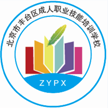 北京市丰台区成人职业技能培训学校
中级经济师
工商管理专业知识与       实务
求实创新  自强不息
全书内容
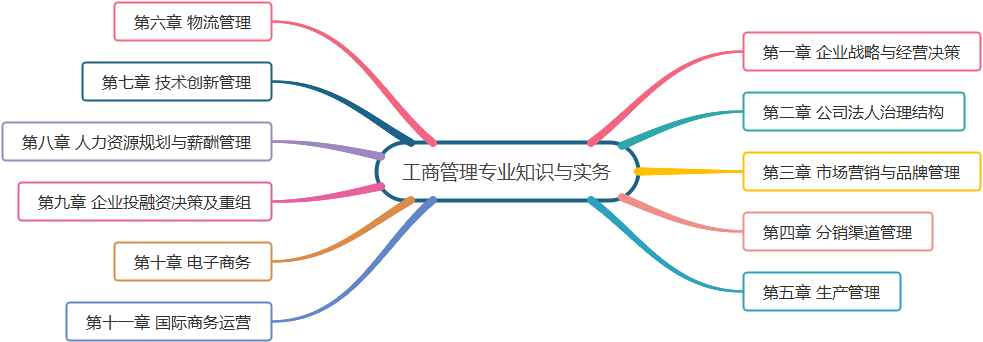 [Speaker Notes: 这就是本次课程的内容，我们开始第三章的第一节，包装的概念]
试卷题型、题量及分值分布情况
一、单项选择题60题，每题1分，共60分。
二、多项选择题20题，每题2分，共40分。
三、案例分析题20题，每题2分，共40分。
[Speaker Notes: 例子：我们在每天要喝水，那需要容器去装水，农夫山泉的例子，山泉水从山上装罐运送到工厂进行过滤消毒，再经过细致包装运送给经销商，再卖给消费者。
什么是使用价值？什么事品牌价值？这瓶水可以喝，可以让我解渴；品牌价值是饮用水就有很多个牌子，娃哈哈，康师傅，怡宝，景田，我对一个品牌有偏好。我们了解了包装的概念之后，我们就要想，包装的具体作用是什么呢？在面对不同产品，商品包装的时候我们要怎么去判断，衡量它给消费者带来怎么样的用途。]
一、单项选择题(共 60 题，每题 1 分，每题的备选项中，只有一个最符合题意)
1、关于行业生命周期中成熟期的特征的说法，错误的是(   )A.成本控制和市场营销的有效性成为影响企业成败的关键因素B.市场迅速扩大C.行业竞争激烈D.行业由分散走向集中
[Speaker Notes: 我们接下来将这三个作用展开来分析。]
参考答案：B
解析：本题考查第一章第二节，行业生命周期分析，B为成长期的特点，故错误。
2、某企业充分调动高层管理人员的积极性和创造性由高层管理人员集体讲行制定和决策。而后逐步实施总经理的工作，重点是协调高层管理人员，使其达成一致。该企业的战略实施模式是(  )模式。A.合作型B.指挥型C.文化型D.增长型
参考答案：A解析：本题考查第一章第一节企业战略实施的模式。根据题目信息，“充分调动高层管理人员的积极性和创造性，由高层管理人员集体进行战略制定和决策”，可知为合作型模式。
3、关于企业愿景的说法,正确的是(   )。A.企业愿景等同于企业使命B.企业愿景包括核心信仰和未来前景两部分C.企业愿景主要说明了企业的根本性质D.企业愿景由公司董事长制定
参考答案：B
解析：本题考查第一章第一节企业战略的制定。A选项错误，愿景不等同于企业使命。企业使命说明了企业的根本性质，故C错误。愿景不止属于企业高层管理者，企业的每一位员工都应该参与构思制定愿景，故D错误。
4、某饼干生产企业不严格区分国内市场和国外市场，向国内外市场销售相同品质和口味的饼干。该企业实施的国际化经营战略是(  )A.全球化战略B.一体化战略C.多国化战略D.跨国战略
参考答案：A
解析：本题考查第一章第三节国际化经营战略，根据题目信息“不严格区分国内市场和国外市场，向国内外市场销售相同品质和口味的饼干”可知A为正确答案。
5、某烤箱生产企业邀请15名专家进行集体讨论，首先要求专家以抽象画的“烘培”为主题，提岀各种烘培方法的奇思妙想;而后将问题貝体化为"烤箱功能”，进入深入讨论；最后该企业根据讨论结果做出了决策，该企业采取经营决策方法是(  )A.名义小组技术B.德尔菲法C.哥顿法D.头脑风暴法
参考答案：C
解析：本题考查第一章第四节定性决策方法哥顿法的举例，故选C。
6、下列活动中，属于价值链辅助活动的是()A.成品储运B.技术开发C.生产加工D.原料供应
参考答案：B解析：本题考查第一章第二节价值链的活动构成，ACD都属于主体活动。
7、根据“五力模型”,下列情形中，供应者具有较强谈判能力的是()A.购买者的购买量大B.购买者具有自主生产所购买产品的潜力C.行业中替代品的数量多D.行业中供应者的数量少
参考答案：D解析：本题考查第一章第二节波特的五种力量模型，D是供应者具有较强谈判能力的情形。
8、股份有限公司的股东以其( )为限，对公司承担有限责任。A.个人资产B.认购的股份C.家庭资产D.实缴的出资额
参考答案：B解析：本题考查第二章。股份有限公司的股东以其认购的股份为限，对公司承担有限责任。有限责任公司以实缴的出资额为限，对公司承担有限责任，故选B。
9、根据我国公司法。关于股份有限公司发起人的说法。正确的是(   )A.发起人须半数以上,在中国境内有住所B.公司不能设立时发起人对设立行为所产生的债务负有限责任C.发起人不能是法人D.发起人持有的本公司股份自公司成立之日起三年内不得转让
参考答案：A
解析：本题考查第二章第二节股东的分类与构成中发起人股东的特点，故选A。
10、2018年10月10日某股份有限公司半数董事提议召开董事会临时会议,根据我国公司法。该公司董事长应当于。()前召集和主持该会议。A.2018年10月20日B.2018年10月15日C.2018年10月25日D.2018年10月17日
参考答案：A解析：本题考查第二章，董事长应该自接受提议后10日内召集和主持临时会议，故选A。
11、某有限责任公司成立后拟召开第一次股东大会，根据我国公司法此次会议的召集人应为(   )A.出资最多的股东B.董事会C.监事会D.过半数股东推选的股东
参考答案：A
解析：本题考查第二章第二节有限责任公司第一次股东大会召开的情形，我国公司法此次会议的召集人应为出资最多的股东，故选A。
12、某上市公司决定聘任独立董事，根据我国公司法，下列人员中，不得担任该公司独立董事的是(   )A.在该公司附属企业任职的人B.在持有该公司1%已发行股份的股东单位任职的人C.3年前持有该公司3%已发行股份的人D.持有该公司0.5%已发行股份的人
参考答案：A
解析：本题考查第二章第三节独立董事的任职资格。
13、某国有独资公司拟改组监事会，确定监事会共有成员9人，根据我国公司法，该公司改组后监事会成员中职工代表不得少于(	)人A.3B.2C.1D.4
参考答案：A解析：本题考查第二章，国有独资公司监事会成员中职工代表的比例不得低于三分之一，所以A为正确答案。
14、某企业通过市场环境分析发现该企业的油漆业务市场机会低，面临的威胁低，企业的油漆业务属于威胁机会矩阵图中的(   )。A.成熟业务B.冒险业务C.理想业务D.困难业务
参考答案：A
解析：本题考查第三章市场微观环境中“威胁-机会”矩阵，根据题目信息“市场机会低，面临威胁低”，可知属于成熟业务。
15、某公司将客户细分为忠诚客户和一般客户这种细分属于(   )A.地理细分B.行为细分C.人口细分D.收入细分
参考答案：B解析：本题考查第三章第三节市场细分的标准，根据题目信息“将客户细分为忠诚客户和一般客户”，选择B。
16、某企业规定“购货量小于100台,单价是100元；购货量100台及以上,单价是90元”。这种折扣定价策略属于(   )A.数量折扣B.现金折扣C.符合折扣D.季节折扣
参考答案：A
解析：本题考查第三章第四节折扣与折扣定价策略，根据题目信息可知A为正确答案。
17、消费者对某种商品有强烈的需求，但市场却无法满足，这种需求状态属于()A.下降需求B.潜伏需求C.过量需求D.充分需求
参考答案：B解析：本题考查第三章第一节市场营销管理的任务，根据题目信息“消费者对某种商品有强烈的需求,但市场却无法满足“，这种需求状态属于潜伏需求。
18、某企业在其新产品上市时，将价格定的很高，以求尽可能的在短期内获得高额利润，这种新产品定价策略属于(   )A.分档定价策略B.撤脂定价策略C.温和定价策略D.渗透定价策略
参考答案：B解析：本题考查第三章新产品定价策略。根据题目信息“将价格定的很高，以求尽可能的在短期内获得高额利润”可是符合撇脂定价策略。
19、某企业生产的电视机统一使用“星X"品牌，同时对不同型号的电视机分别冠以"逸X”，“扬X”“彩X”等名称以突出产品的个性形象，这种品牌战略属于(   )A.统一品牌战略B.核心品牌战略C.独立品牌战略D.主副品牌战略
参考答案：D解析：本题考查第三章品牌战略。根据题目信息，D 为正确选择
20、消费品在新品上市之初或企业本身知名度不高时适合选择的分销渠道模式是（）
A．厂家直销模式
B．多家经销模式
C．独家经销模式
D．平台式销售模式
参考答案：C
解析：本题考查第四章的内容。消费品在新品上市之初或企业本身知名度不高时适合选择独家经销模式。
21、成品返修率属于(   )。A.产品产量指标B.产品产值指标C.产品质量指标D.产品品种指标
参考答案：C解析：本题考查第五章，成品返修率属于生产计划指标中的产品质量指标，故选C。
22、下列生产类型企业中适合采用在制品定额法编制生产作业计划的是(	)A.单件生产类型B.企业小批生产类型C.企业中批生产类型D.企业大量生产类型企业
参考答案：D解析：本题考查第五章第二节在制品定额法，适用于企业大量生产类型企业，故选D。
23、反映企业现实生产能力的是(   )A.查定生产能力B.计划生产能力C.设计生产能力D.审核生产能力
参考答案：B解析：本题考查第五章第一节生产能力的种类，计划生产能力又称现实生产能力，故选B。
24、下列零部件和产品中，不属于在制品的是()A.半成品B.办完入库手续的成品C.毛坯D.入库前成品
参考答案：B解析：本题考查第五章在制品的类型。
25、生产控制的首要步骤是()A.形成反馈报告B.检验实际执行情况C.确定控制的标准D.执行修正方案
参考答案：C解析：本题考查第五章生产控制的步骤，其中第一步为确定控制的标准。
26、在企业销售物流的效率评价指标中经济效率指的是(	)的比值。A.迅速及时完成销售物流量与销售物流总完成量B.销售物流实现利税与销售物流资金占用C.耗损量与销售物流总完成量D.准确无误完成销售物流量与销售物流总完成量
参考答案：B解析：本题考查第六章第五节企业销售物流管理效果的评价，根据题目信息可知选择B。
27、假设企业某种材料的年需求量为4000吨，单价为10000元/吨，单次订货费用为400元，每吨年保管费率为0.8%，则该种原材料的经济订货批量为(   )A.200B.150C.250D.190
参考答案：A解析：本题考查第六章经济订货批量，为每年高频考点，根据公式计算可知A为正确答案。
28、仓储使消费者可以在仼何季节都能购买到粮食,这主要体现了仓储管理的(	)功能A.供需调节B.配送与流通加工C.货物运输能力调节D.价格调节
参考答案：A解析：本题考查第六章第四节仓储管理的功能，根据题目信息可知A为正确答案。
29、将货物按订单要求从流通据点运送到收货人的物流活动称为()A.分销B.包装C.配送D.分流
参考答案：C解析：本题考查第六章配送的概念。
30、生产企业采购管理最基本的目标是(）A.发现有竞争力的供货商B.减少存货投资和货损损失C.确保生产经营的物资需要D.改善企业内外部的工作关系
参考答案：C
解析：本题考查第六章采购管理的目标，最基本的是确保生产经营的物资需要。
31、某技术项目预期收益高开发成功率高，根据项目地图法。该项目属于(	)类型项目。A.白象B.珍珠C.牡蛎D.面包和黄油
参考答案：B解析：本题考查第七章中项目地图法。根据题目信息“项目预期收益高开发成功率高”可知该项目属于珍珠类型，故选B。
32、某企业高薪聘请顶尖专家组建研发部门专门攻克充电技术，从技术来源的角度看该企业的这种技术创新战略属于()。A.切入型战略B.合作创新战略C.技术跟随战略D.自主创新战略
参考答案：D解析：本题考查第七章第二节技术创新战略的类型。根据题目信息“高薪聘请顶尖专家组织研发部分专门攻克充电技术”可知为自主创新战略，故选D。
33、某企业大力推广“双创”，允许员工两年内离开本岗位。从事自己感兴趣的创新工作。企业为员工提供资金设备等这种技术创新的内部组织模式属于()。A.企业技术中心B.新事业发展部C.内企业D.技术创新小组
参考答案：C
解析：本题考查第七章第三节企业技术创新的内部组织模式，根据题目信息属于内企业的组织模式，故选C。
34、党的十九大报告提出的技术创新体系的主体是()A社会B.政府C.企业D.市场
参考答案：C
解析：本题考查第七章第一节国家创新体系，党的十九大报告提出的技术创新体系的主体是企业，故选C。
35、某企业的商标有限期至2018年8月16日该企业于2018年10月11日办理了续展手续，国家主管部门予以注册则该商标的有效期至(  )。A.2028年10月10日B.2028年10月11日C.2028年8月15日D.2028年8月16日
参考答案：D解析：本题考查第七章第四节，知识产权管理中商标权的有效期。商标每次续展注册的有效期为10年，自该商标上一届有效期满次日起计算，故选D。
36、甲企业拟购买一项新技术。经预测，该技术可再使用5年。采用该项新技术后，甲企业产品价格比同类产品每件可提高20元，预计未来5年产品的年销量分别为6万件、6万件、7万件、5万件、5万件。根据行业投资收益率，折现率确定为10%，复利现值系数见下表：

根据效益模型计算，该项新技术的价格为(    )万元。A. 396.58     B. 32.62       C. 443.74     D. 460.26
参考答案：C
解析：本题考查第七章第四节技术价值的评估方法，效益模型的计算。根据题目信息可知，P=20×(6×0.909+6×0.826+7×0.751+5×0.683+5×0.621)=443.74万元，故选C。
37、为了适应消费者对手机大屏功能的需要了，某公司推出6英寸手机，全面替代现有的5英寸手机，从技术创新对象的角度来看，这种创新属于(  )A.集成创新B.产品创新C.工艺创新D.原始创新
参考答案：B
解析：本题考查第七章第一节产品创新的概念。
38、下列人力资源需求预测方法中能够避免参加预测的专家因身体地位的差别，人际关系及群体压力等因素对意见表达的影响的定性方法是( )A.德尔菲法B.一元回归分析法C.人员核查法D.转换比率分析法
参考答案：A解析：本题考查第八章第一节，人力资源需求与供给预测的方法，根据题目信息正确答案为A。
39、某企业统计硏究发现年销售额每增加1000元需增加管理人员、销售人员和客服人员共36名新增人员，管理人员、销售人员和客服人员的比例是1:5:3。该企业预计2019年销售额比2018年销售额增加2000万元，根据转换比率分析法，该企业2019年需要新增销售人员(	)人A.40B.15C.36D.24
参考答案：A解析：本题考查第八章转换比率分析法。根据题目信息计算结果选择A。
40、在绩效考核时,以企业战略为导向，寻找驱动战略成功的关键成功因素，并建立与之密切联系的关鍵绩效指标体系，通过对关键绩效指标的跟踪监测衡量战略实施过程的状态并采取必要的修正。基于这种做法的绩效考核方法是()A.平衡计分卡B.交替排序法C.目标管理法D.标杆超越法
参考答案：A解析：本题考查第八章第二节平衡积分卡的概念。故选A。
41、在绩效考核时，为每一职位的各个考核维度设计出评分量表，量表上的每个分数刻度都对应典型行为的描述性文字供考核者在对考核对象进行评价打分时参考这种方法称为(  )。A.评级量表法B.书面鉴定法C.关键事件法D.行为锚定评价法
参考答案：D解析：本题考查第八章第二节绩效考核的方法，根据题目信息可知为行为锚定评价法。
42、企业给员工缴存的住房公积金属于(  )A.个人激励薪酬B.基本薪酬C.福利D.群体激励薪酬
参考答案：C解析：本题考查第八章第三节福利的内容，企业给员工缴存的住房公积金属于国家法定福利。
43、某企业进行基本薪酬设计时，第三薪酬等级的薪酬区间中值为3000元，薪浮动率为20%，则该薪酬等级的区间最高值为(   )元。A.4800B.3600C.3000D.2400
参考答案：B解析：本题考查第八章薪酬等级的计算。最高值=3000×(1+20%)=3600元。
44、甲公司计划开发生产A产品经测算投资A产品的标准离差率为40%，风险报酬系数为40%，则甲公司开发生产A产品的风险报酬率是(  )。A.15%B.40%C.16%D.80%
参考答案：C解析：本题考查第九章第一节，风险报酬率的计算。A产品的风险报酬率=标准离差率×风险报酬率系数=40%×40%=16%。故选C。
45、下列指标中能够反映投资项目真实报酬率的是(  )A.通货膨胀率B.已获利息倍数C.内部报酬率D.获利指数
参考答案：C解析：本题考查第九章第三节，贴现现金流量指标的优缺点，故选C。
46、B公司将其持有的对A公司的债权转成持有A公司的股权，此次重组会增加()A.B公司的注册资本B.A公司的负债总额C.A公司的注册资本D.B公司的负债总额
参考答案：C解析：本题考查第九章第四节资产置换与资产注入。根据题目信息“B公司将其持有的对A公司的债权转成持有A公司的股权”可知为债转股，则重组增加了A公司的注册资本。
47、在估算项目营业现金流量时，营业现金流出量不包括(  )A.广告费B.折旧费C.直接材料费D.直接人工费
参考答案：B解析：本题考查第九章第三节营业现金流量，根据题目信息选择B。
48、普通股每股市价与每股盈利的比率称为(   )A.市盈率B.市净率C.市销率D.息税前盈余率
参考答案：A解析：本题考查第九章第四节企业价值评估，根据题目信息可知A为正确答案。
49、企业通过互联网展示商品图像提供商品信息查询来实现供需互动与双向沟通。这体现了网络营销的(  )。A.多维性B.交互性C.经济性D.整合性
参考答案：B解析：本题考查第十章第四节网络营销的特点，根据题目信息可知提现了网络营销的交互性，故选B。
50、某企业决定采用网络市场间接调研方法进行市场调查可以采用的方法是()。A.网上观察法B.搜索引擎法C.网上实验法D.在线问卷法
参考答案：B解析：本题考查第十章第四节网络市场调研的方法。ACD属于直接调研的方法，故选B。
51、电子商务的本质是(   )A.商务的全球化B.商务的自动化C.商务的一体化D.商务的电子化
参考答案：D解析：本题考查第十章第一节电子商务的本质，即商务的电子化。故选D。
52、电子商务的“四流”中具有双向传递特点的是(  )A.信息流B.资金流C.商流D.物流
参考答案：A解析：本题考查第十章第一节，电子商务中的商流、资金流、物流、信息流，具有双向传递特点的是信息流，故选A。
53、下列移动支付终端中用户量最大的是()A.掌上电脑B.移动pos机C.移动个人计算机D.智能手机
参考答案：D解析：本题考查第十章第三节移动支付，故选D。
54、企业将品牌、产品和服务的信息以新闻报道的方式在门户网站传播，这种网络营销属于(	)A.网络口碑营销B.网络直复性营销C.网络软文营销D.网络事件营销
参考答案：C解析：本题考查第十章第四节网络营销的方式，根据题目信息“企业将品牌、产品和服务的信息以新闻报道的方式在门户网站传播”可知属于网络软文营销，故选C。
55、C2C电子商务指的是(   )。A.企业对消费者的电子商务B.企业对企业的电子商务C.企业对政府的电子商务D.消费者对消费者的电子商务
参考答案：D解析：本题考查第十章第二节电子商务的交易模式，C2C电子商务指消费者对消费者的电子商务，故选D。
56、国际直接投资中最常用的形式是（）
A．国际合资企业
B．国际合作企业
C．国际独资企业
D．跨国公司
参考答案：A解析：国际直接投资的形式主要是国际合资企业、国际合作企业和国际独资企业，其中国际合资企业是国际直接投资中最常用的形式。
57、国际货物运输中最常运用的方式是（）
A．国际海洋货物运输
B．国际航空货物运输
C．国际铁路货物联运
D．国际集装箱货物运输
参考答案：A解析：在国际贸易货物总量中约有2/3是通过海洋运输的。
58、保险标的物发生事故后，虽然没有完全毁灭，但对其进行救助或修理的费用估计要超过保险价值，这一情况称为（）
A．实际全损
B．推定全损
C．共同海损
D．单独海损
参考答案：B解析：保险标的物发生事故后，虽然没有完全毁灭，但对其进行救助或修理的费用估计要超过保险价值，这一情况称为推定全损。
59、海运保险单中被称为小保单的是（）
A．正式保险单
B．保险凭证
C．暂保单
D．临时性保险单
参考答案：B解析：保险凭证俗称小保单，是保险人签发给被保险人的、用以证明保险合同业已生效的文件，是一种简化了的保险单，它与保险单具有相同的作用和效力。
60、班轮运输的特点不包括（）
A.固定航线
B. 固定港口
C.固定船期
D.变动的费率
参考答案：D解析：班轮运输的特点是“四固定”即：固定航线、 固定港口、固定船期和相对固定的费率 ，故选D。
课后记得多刷题、多复习、多预习~